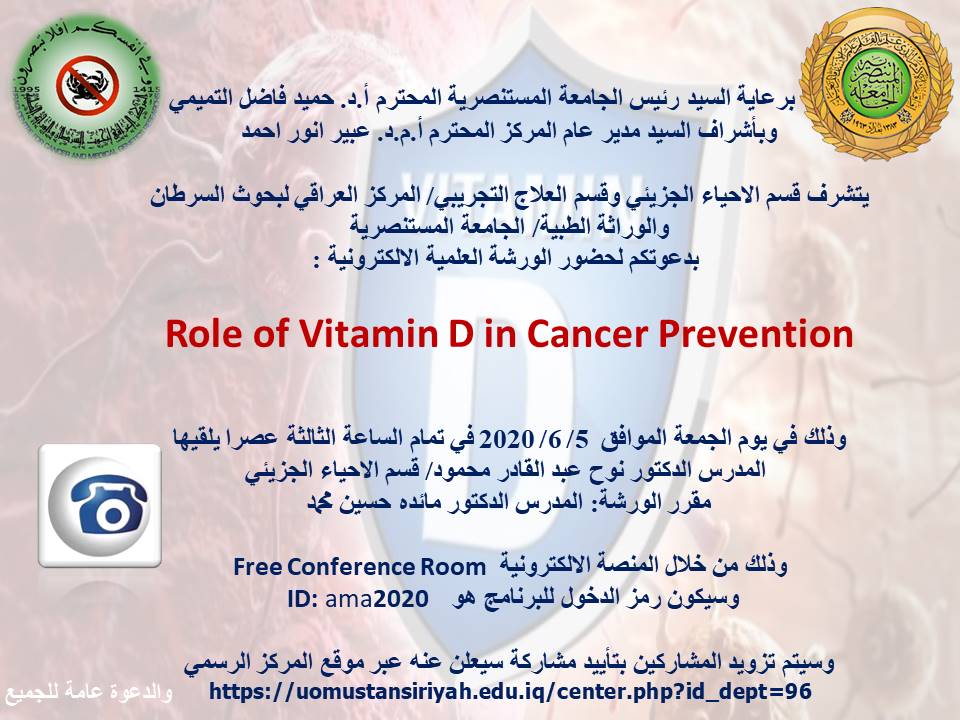 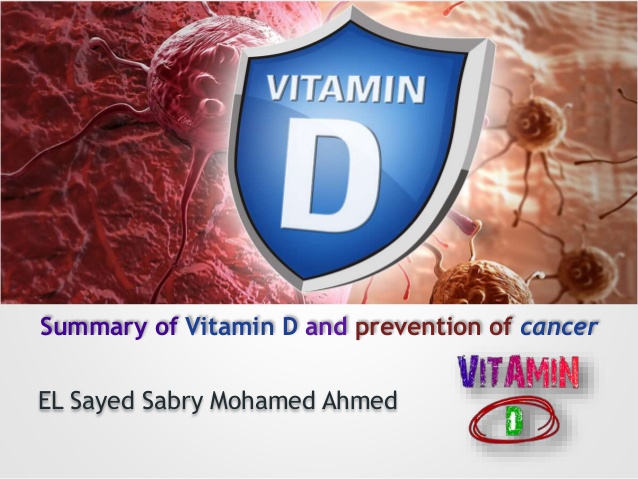 Role in cancer prevention
Noah  A. Mahmood, PhD Biochemistry
Iraqi Center for Cancer and Medical Genetics Researches
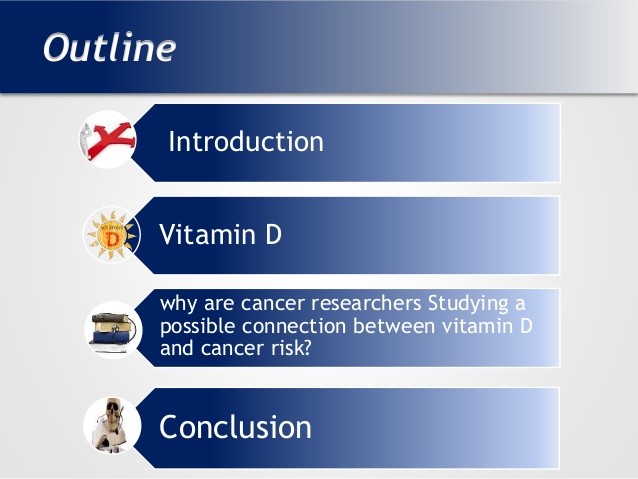 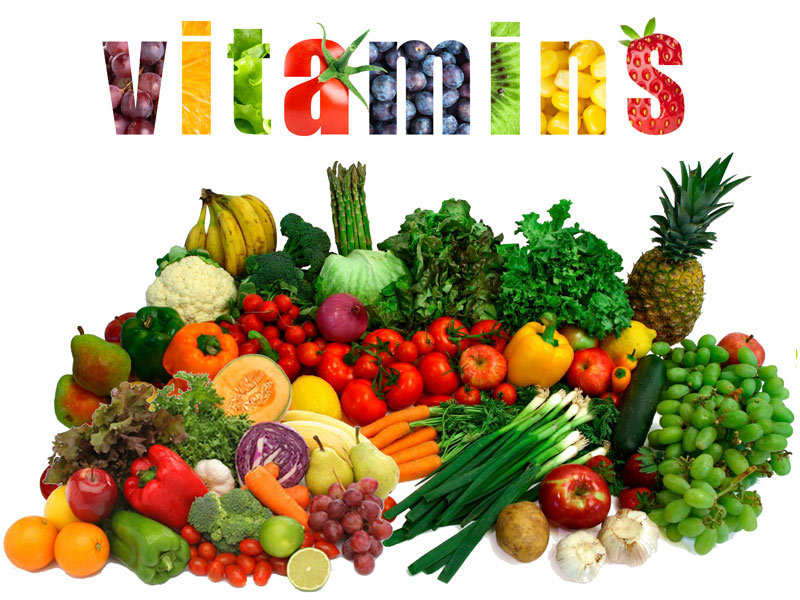 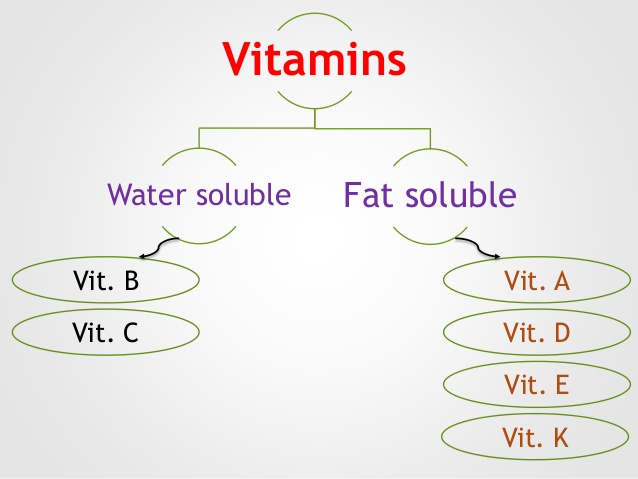 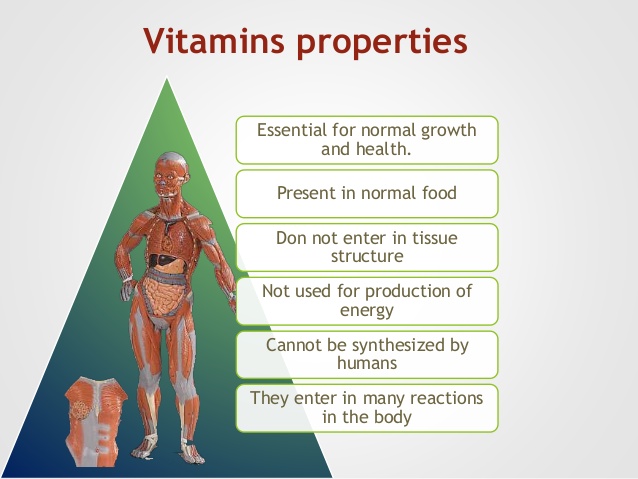 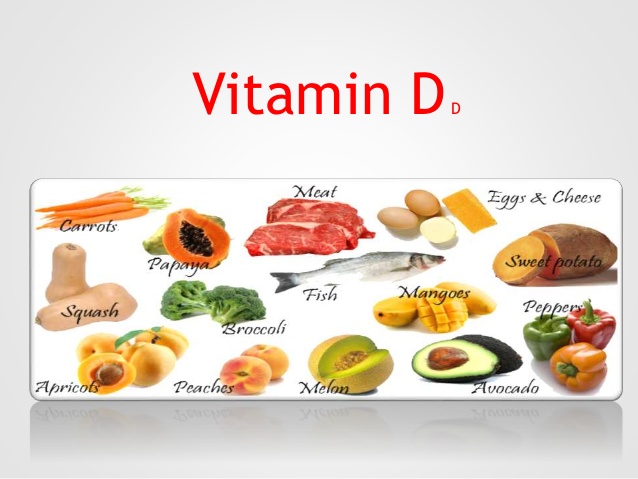 Vitamin D
Vitamin D is a fat soluble vitamin
Vit D is a sterol, is contains steroid nucleus ( cyclopentanoperhydrophenantherne ring)
Forms of vitamin D
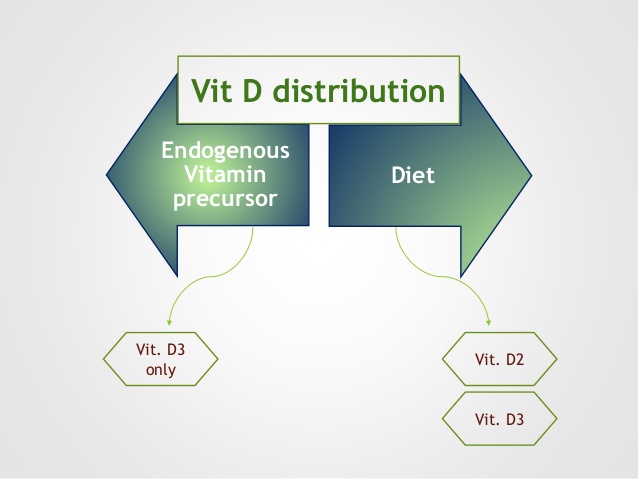 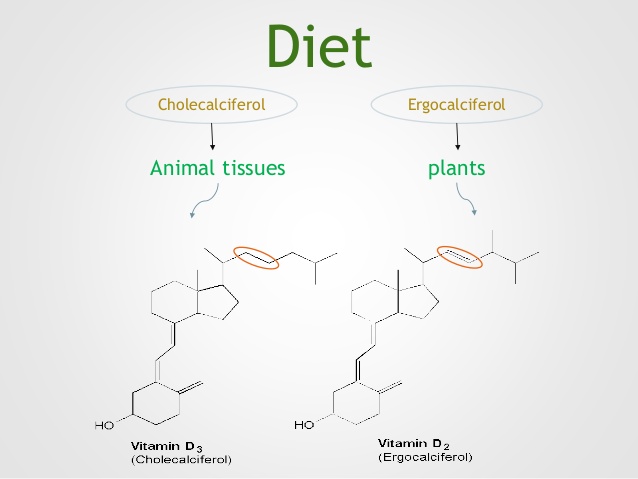 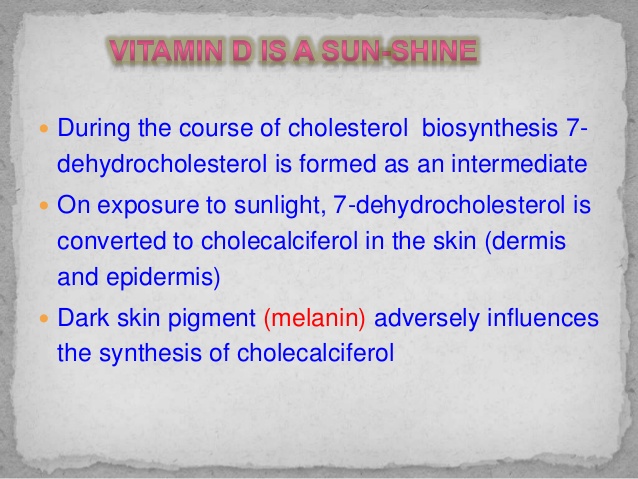 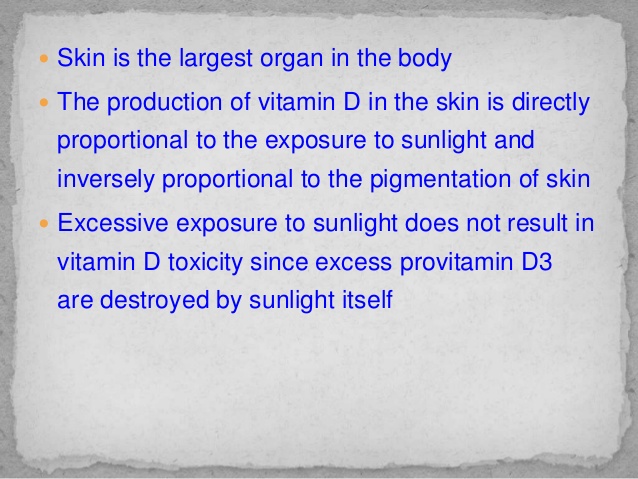 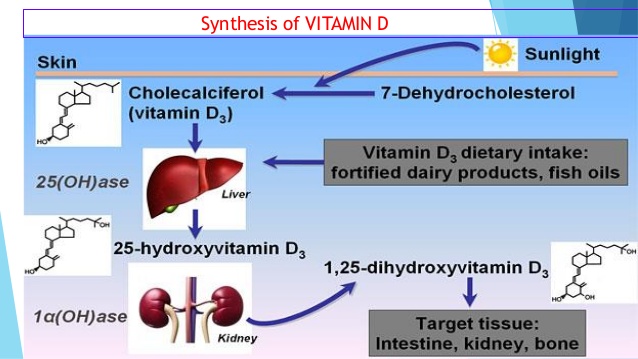 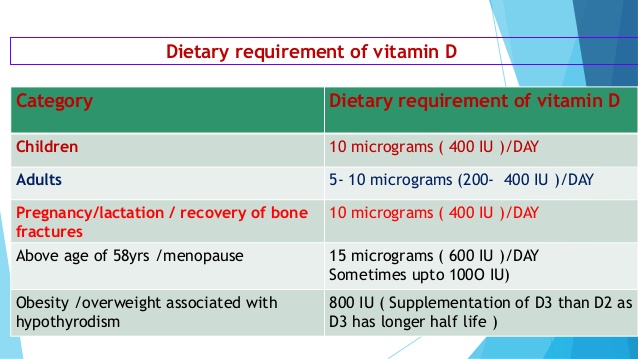 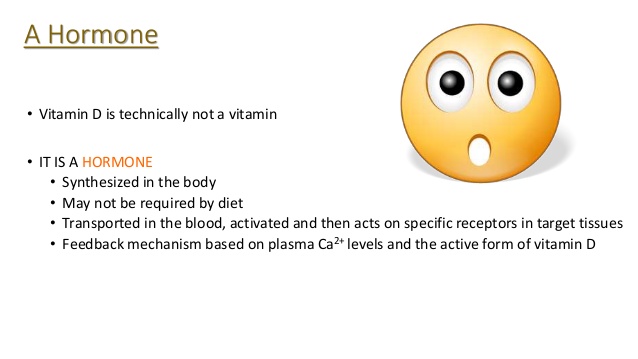 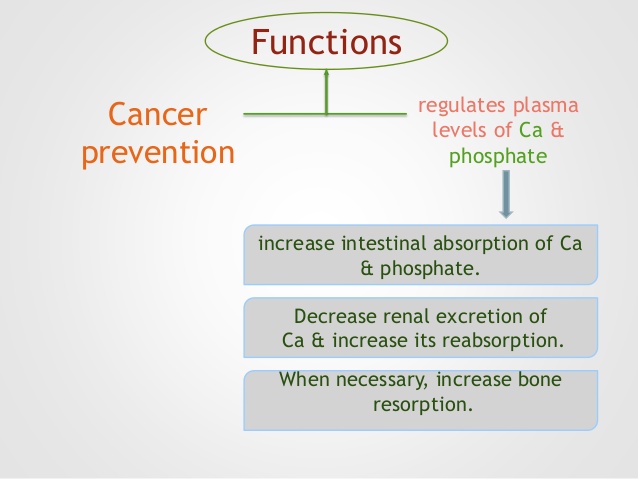 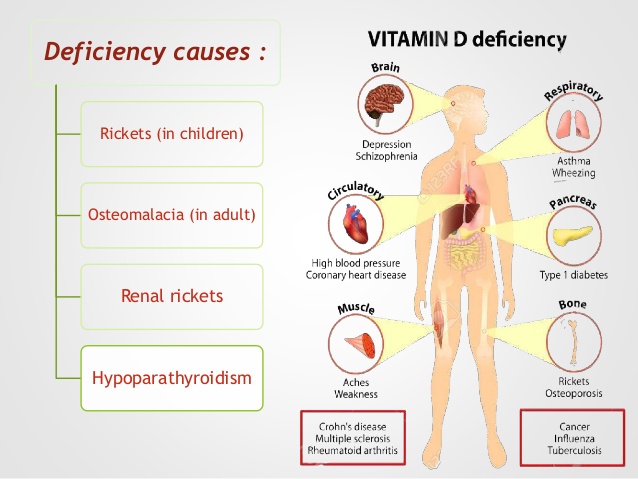 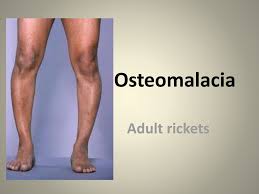 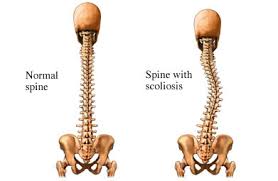 Osteomalacia
Factors Affecting Vitamin D Status
Vitamin D status is affecting by factors that regulate its production in the skin and by factors affecting its absorption or metabolism
Factor Regulate production
Skin pigmentation
Dressing codes 
Season
Aging 
Sunscreen use
Air pollution
Factors regulation absorption
Diet with less fatty acid
 Malabsorption  syndromes
Celiac disease
Chronic pancreatitis
Cystic fibrosis
Reduced magnesium level
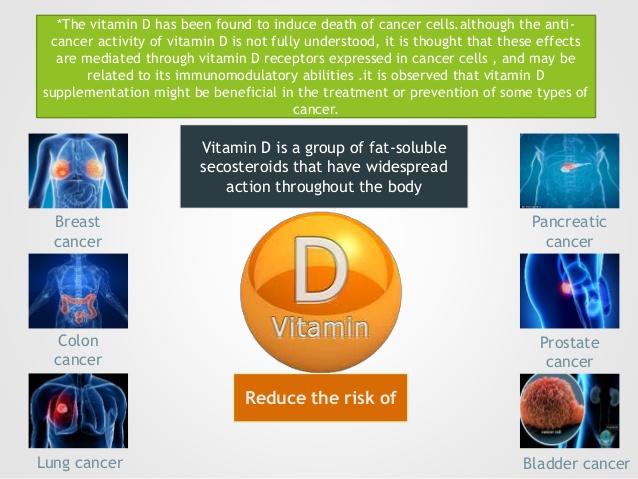 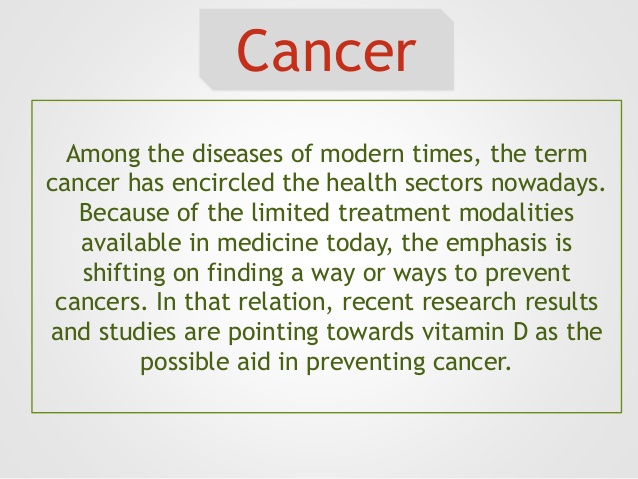 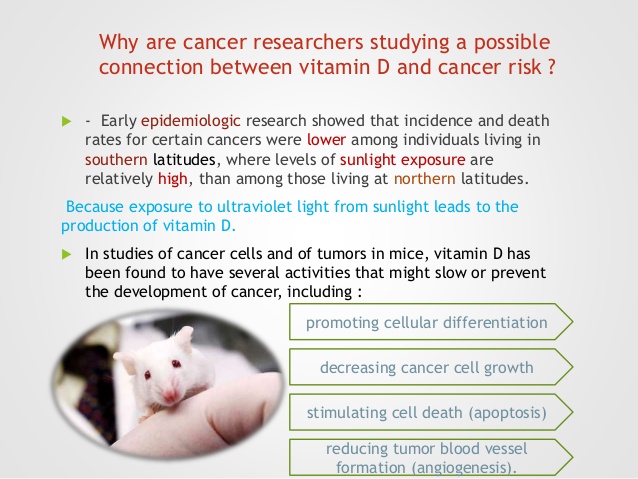 Anti Neoplastic Action of Vitamin D3
1,25(OH)2  D3
(Calcitriol)
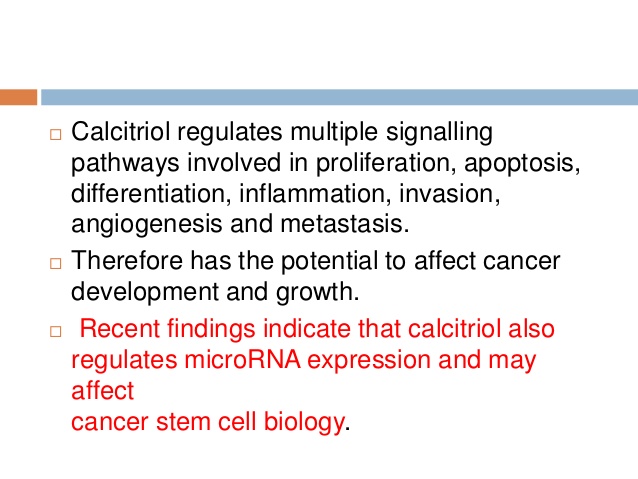 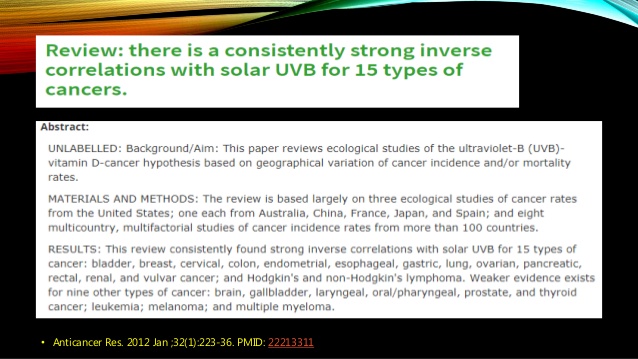 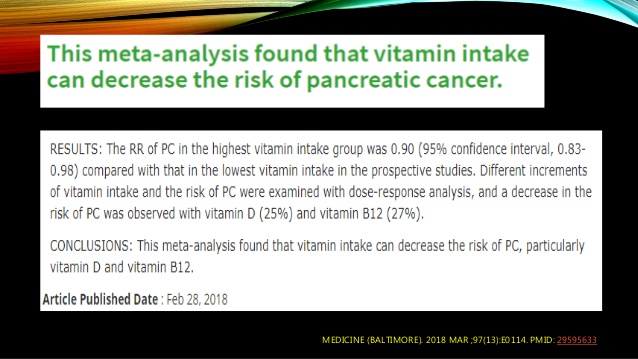 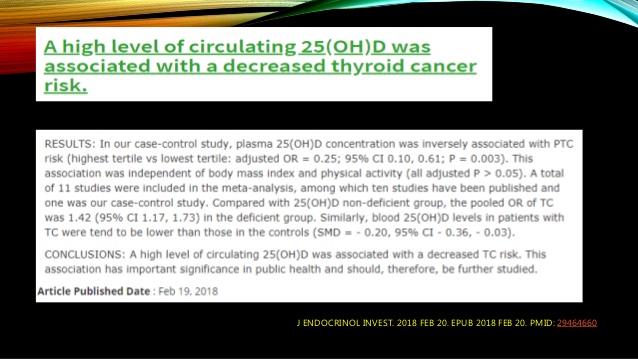 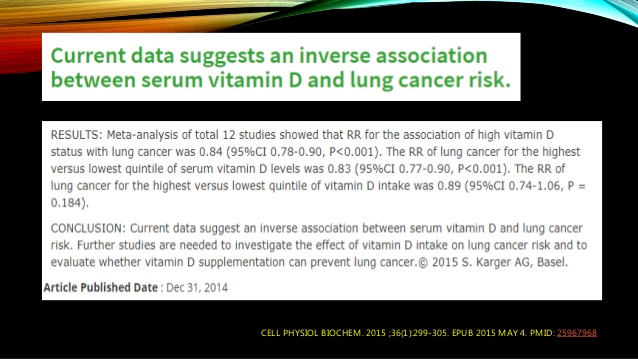 Conclusion
The role of vitamin D in cancer prevention is strongly suggested by epidemiology observation and potential mechanisms have been identified by experimental studies.

 The promising results from both observation and laboratory studies should used in a new era of intervention studies of vitamin D and cancer risk.

 Because many public health scientists are already clamoring for high level of vitamin D supplementation for bone and other health, randomized trial of vitamin D and cancer risk should be undertaken speedily.
If the promise of vitamin D holds, a brief walk in the sun may turn out to be a step toward cancer prevention
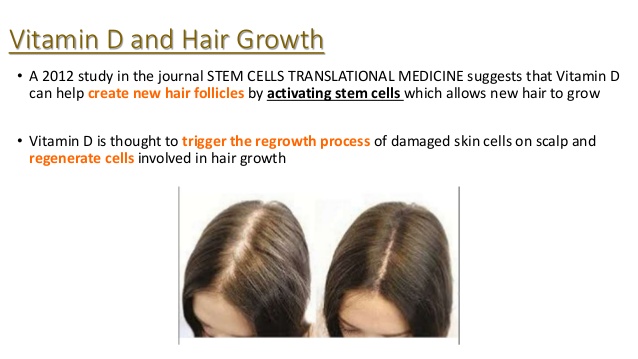 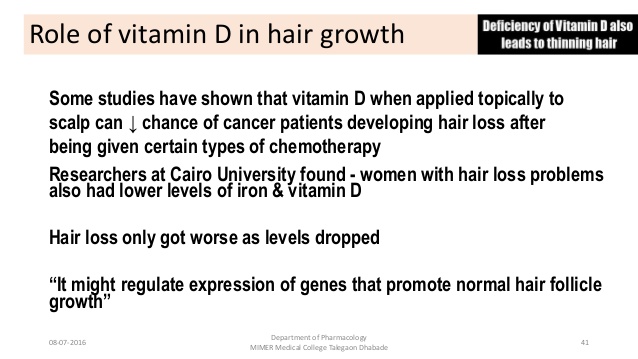 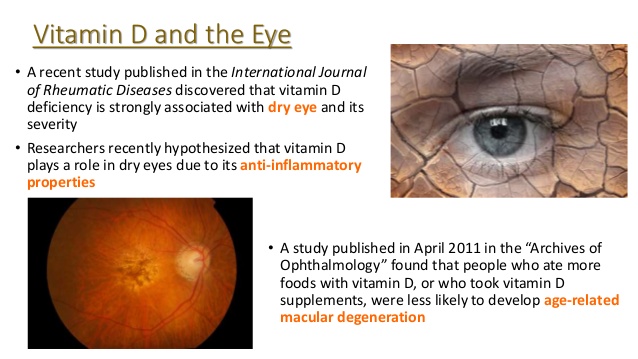 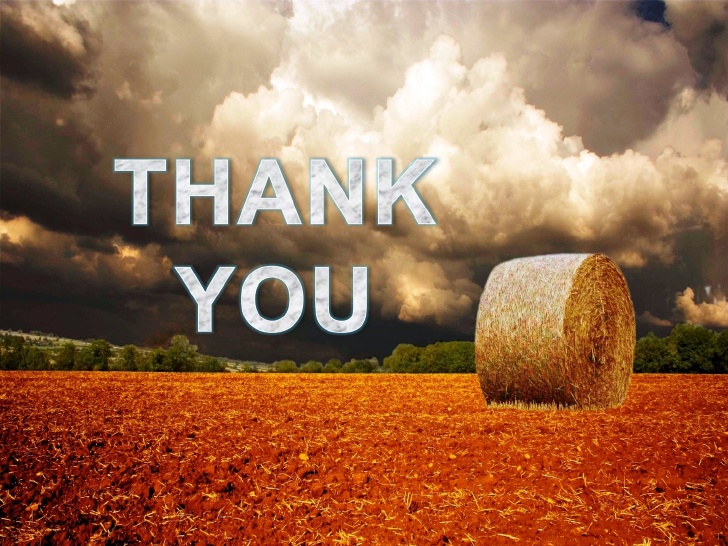